Week 14
Diuretics
Clearance: The rate at which waste substances are cleared from the blood
Total clearance= Clearance (kidney)+Clearence (extrakidney)
Clearance (kidney) depends on glomerular filtration rate(GFR), tubular reabsorption, and tubular secretion.
If ClRen depends only on filtration, 
ClRen = GFR (glomerular filtration rate)* fu (unbound fraction of drug)
Renal clearance < product of glomerular filtration rate by the unbound fraction= renal reabsorption is assumed. 
Renal clearance > the product of glomerular filtration rate by the unbound fraction= secretion is thought to be present. 
Domination of both mechanisms might also be present.
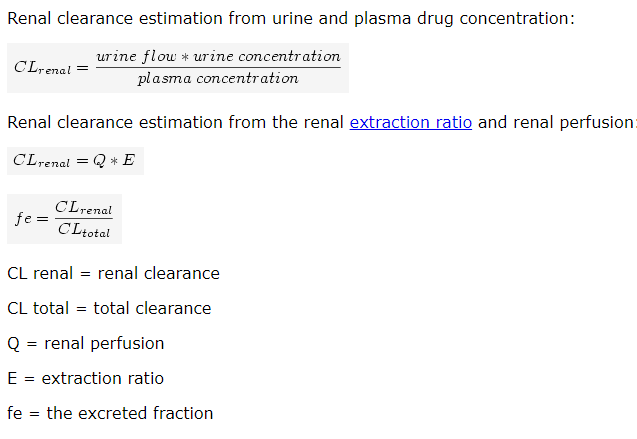 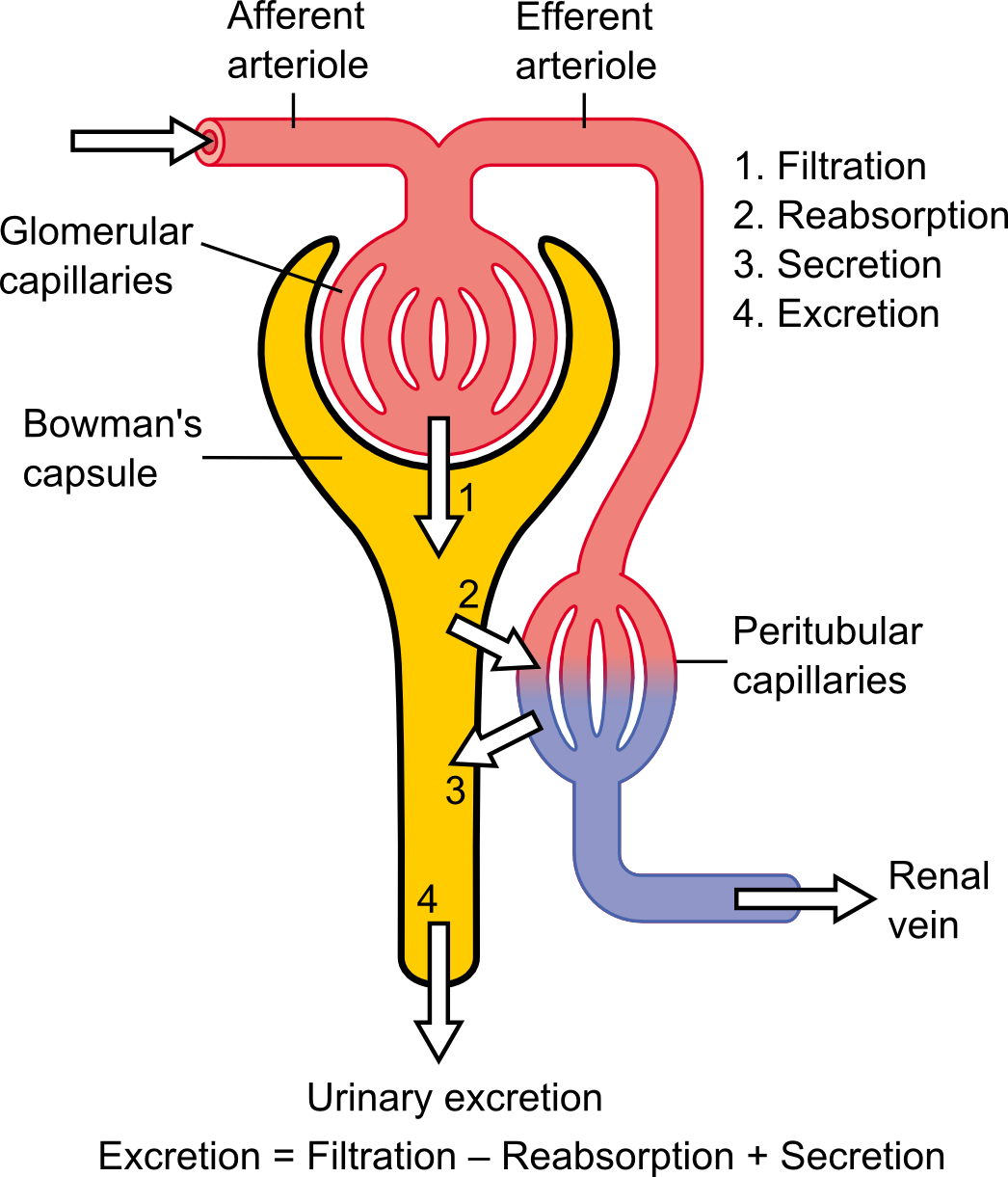 In case, renal clearance = (or ~) product of glomerular filtration = filtration is thought to be the prominent mechanism. 
Patients with some renal dysfunction, the GFR is often determined from the creatinine clearance. 
Creatinine is eliminated only by glomerular filtration and has no protein binding. So for creatinine, ClRen = GFR.
Glomerular filtration rate (GFR)
Passive filtration of the blood- blood flows through the glomeruli of the kidney.
Gold standard for evaluating functional renal mass
Filtarion depends 
molecular size
protein binding
Ionization
Polarity
kidney function in general. If ClRen depends only on filtration
Tubular secretion
Increase clearance- actively secreting the drug (as opposed to only the passive diffusion in glomerular filtration). 
Depends on the transporter. 
Slow transporter= secretion depend on fu (unbound fraction of drug)
Efficient/active transport = maximum renal clearance of 
Clearence (renal) = Renal Blood Flow (upper limit)
Tubular reabsorption
After  filtered out of the blood= some drugs-reabsorbed 
Clearence decreased 
Incase “completely” reabsorbed after filtration and no active secretion takes place= the renal clearance will be limited to the amount of drug that leaves the kidney as the urine flows into the bladder. 
Clearence << Glomerular filtration rate*(unbound fraction of drug)- passive diffusion
If reabsorption occurs via active transport=ClRen may approach zero
Natriuresis- increased sodium excretion
Kaliuresis- Increased Potassium excretion
Diuretics-  Drugs which cause a net loss of Na+ and water in urine. (Exception- Osmotic diuretics (Mannitol) don't cause natriuresis but produce diuresis
Diuretics
Remove inappropriate water volume (edema or volume overload)
Correct specific ion imbalances
Reduce blood pressure and pulmonary capillary wedge pressure
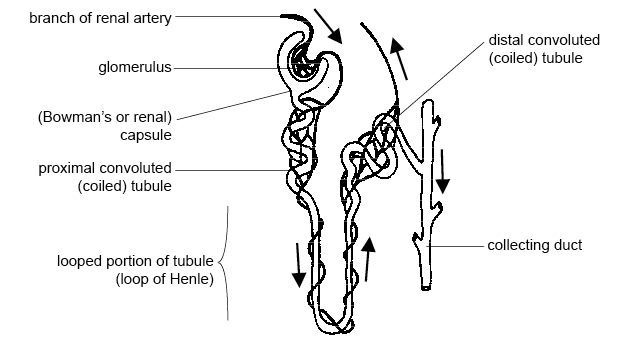 Classification
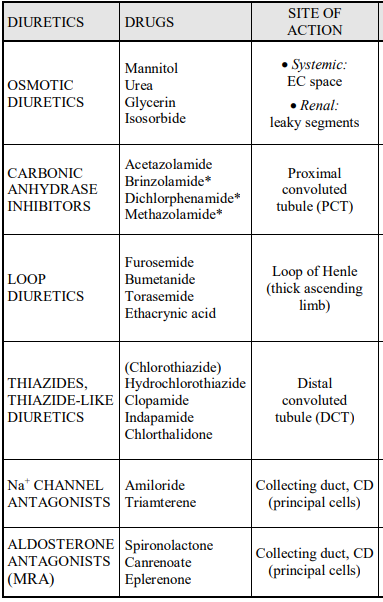 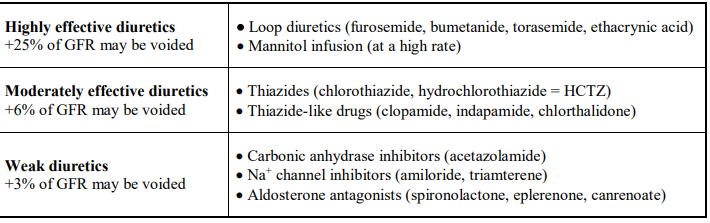 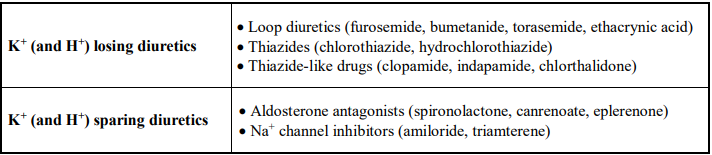 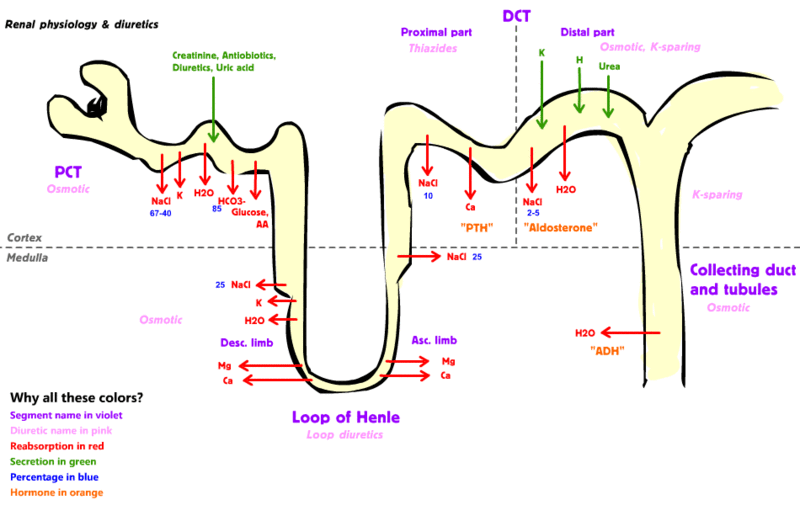 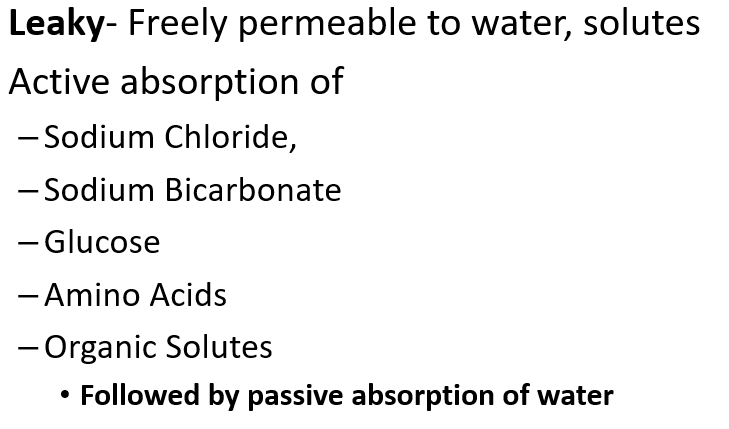 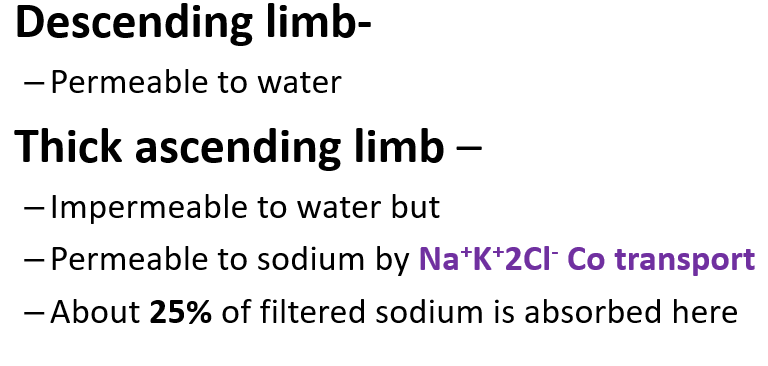 Loop diuretics
Furosemide
Bumetanide
Etacrinic acid
Torsemide

high ceiling or high efficacy diuretics- higher capacity for diuresis compared to other diuretics- act on the thick ascending limb of the loop of Henle, where 20–25% of the sodium that is filtered through the glomerulus is reabsorbed
Loop diuretics
Thick ascending limb of Henle loop (25% of NaCl filtered load are usually reabsorbed)
Block the Na+, K+, 2Cl− cotransporter (inhibiting NaCl reabsorption in Henle loop)	
abolish the lumen-positive voltage (the driving force for Ca++ and Mg++reabsorption)
 increase Ca++ and Mg++excretion
Effect diluting and concentrating mechanism
Highly efficacious- small proportion of the filtered Na+ that escapes reabsorption in the loop can be reabsorbed downstream. 
Act from within the tubular lumen- actively secreted by the organic acid pump
Effect-related to their urinary excretion rate than to their plasma concentration.
Furosemide
most commonly administered diuretic in veterinary medicine.
Sulfonamide derivative
Half-life - short in most animals (~15 min). 
highly protein bound (91%–97%)- albumin. 

Adverse eff: Acute intravascular volume reduction- decreased cardiac output, hypotension and may precipitate acute renal failure. 
Dehydration, volume depletion, hypokalemia, and hyponatremia, which may be excessive and detrimental. 
Metabolic alkalosis
Furosemide
Drug interaction
Digitalis glycosides- digoxin and digitoxin. 
Hypokalemia (furosemide)- potentiate- digitalis toxicity. 
NSAIDs
interfere with furosemide's prostaglandin-controlled renal vasodilation-reduce the diuretic effect. 
Lithium
Decrease clearence-increase toxicity
Angiotensin converting enzyme inhibitors
Na decrase-drop of blood pressure
Aldosterone
Increase sodium and chloride reabsorption and potassium and calcium excretion from renal tubules.

Increased 
congestive heart failure when the renin-angiotensin system is activated in response to hyponatremia
Hyperkalemia
reductions in blood pressure 
reductions in cardiac output.
Potassium-sparing Diuretics
Competitive
aldosterone
antagonists:
Spironolactone
Spironolactone- 
competitive antagonist of aldosterone
not recommended as monotherapy 
can be added to furosemide or thiazide therapy to treat cases of refractory heart failure
diuretic action is weak and is achieved slowly. 
Hyperkalemia- should not be administered concurrently with potassium supplements. 
oedemas, caused by increased production of aldosterone ascites in liver cirrhosis and oedemas in congestive heart failure.

Amiloride
Triamterene
Blockers of the amiloride-sensitive
Na+ channels:
Amiloride
Triamterene
Carbonic Anhydrase Inhibitors
Act in the proximal tubule 
Inhibition of carbonic anhydrase- noncompetitively/reversibly
decreases the formation of carbonic acid from carbon dioxide and water. 
Reduced - carbonic acid-fewer hydrogen ions within proximal tubule cells. 
Induction of systemic acidosis
Enhance urine K+ excretion
Carbonic Anhydrase Inhibitors
Acetazolamide – nonbacteriostatic sulfpnamide
weak diuretic action. 
Metazolamide
Dorzolamide

Blocks also carbonic anhydrase in the ciliary body in the eye (reducing production of eye liquid) and in the brain (facilitation of GABA synthesis)
Incase given with salicylates- CA cummunulation- CNS toxicity+metabolic acidosis
Osmotic Diuretics
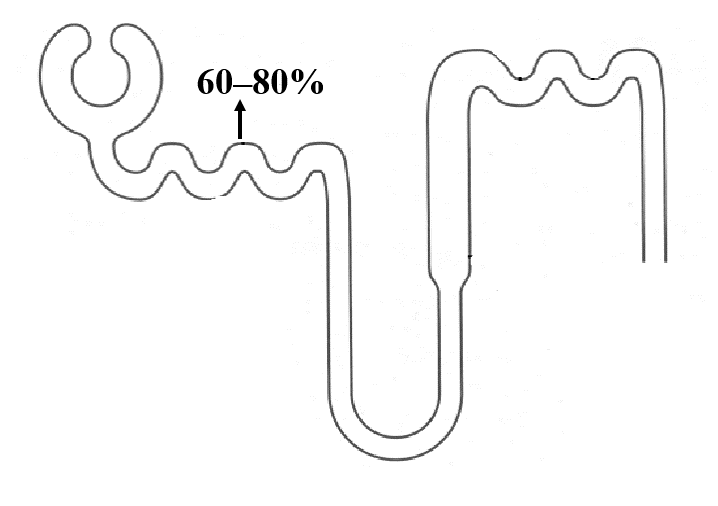 Mannitol
Dimethyl sulfoxide (DMSO)
Urea
Glycerol
Isosorbide.
Osmotic Diuretics
Mannitol
Commonly used in small animals  (expensive for large animals-DMSO used as alternative). 
Protectant- renal tubular damage

Does not influence renin synthesis.
Does not cross tissue barriers (BBB neither)
Does not penetrate to the eye and brain and in osmotic way reduces intraocular and intra-cranial pressure.

Brain oedema, initial stages of acute renal failure, chronic renal failure, glaucoma, intoxications with drugs
DMSO 
	Large animals - inflammatory and edematous conditions
	can penetrate intact skin and carry other chemicals along with it

May cause dehydration, hypernatremia, nausea and vomiting
Thiazide Diuretics
Not potent as furosemide
Hydrochlorothiazide 
Chlorothiazide
Indapamide
Metolazone
Chlortalidone
Thiazide Diuretics
Act on the proximal portion of the distal convoluted tubule 
Inhibit sodium resorption + promote potassium excretion

Infrequent use in vet med- animals which can not tolerate furosemide 
Decrease renal blood flow
May be combined with a loop diuretic or potassium-sparing diuretic for treatment of refractory fluid retention. 
Adverse ef: Electrolyte and fluid balance disturbances (hypokalemi, hyponatremia, hypomagnesemia, hypocalcemia)
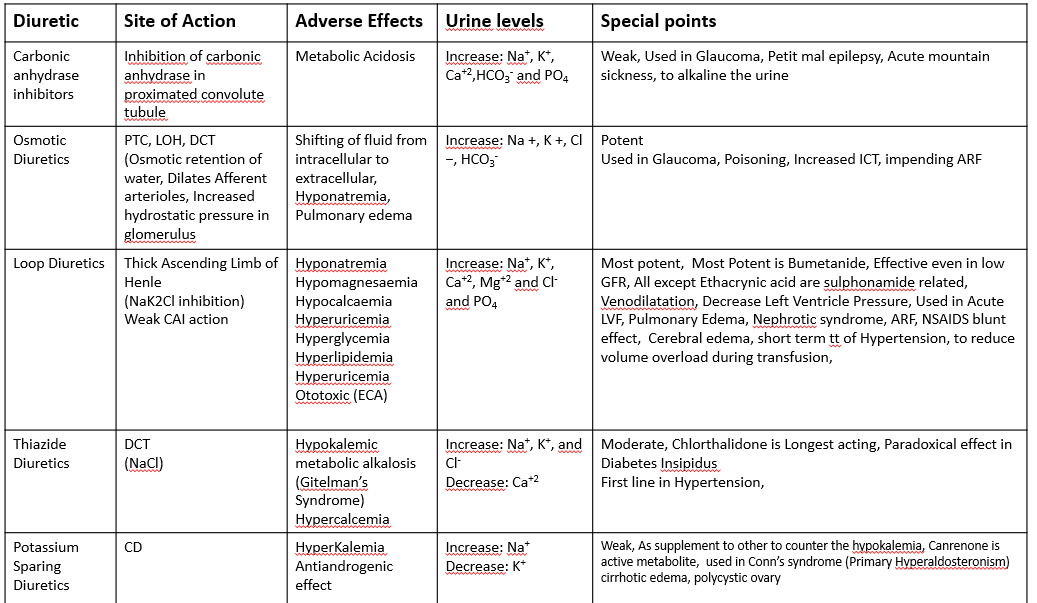 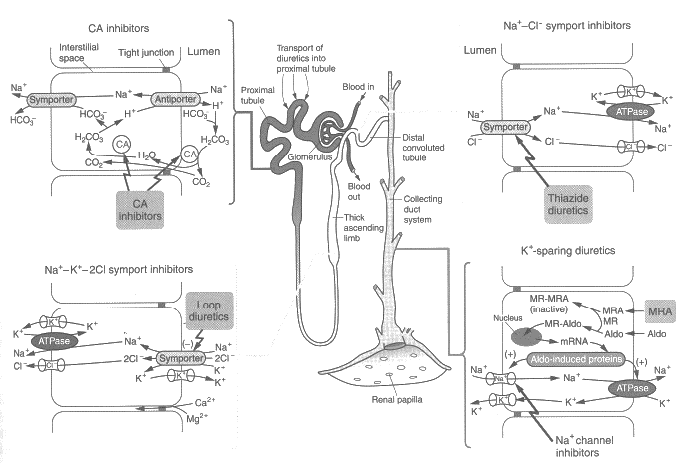 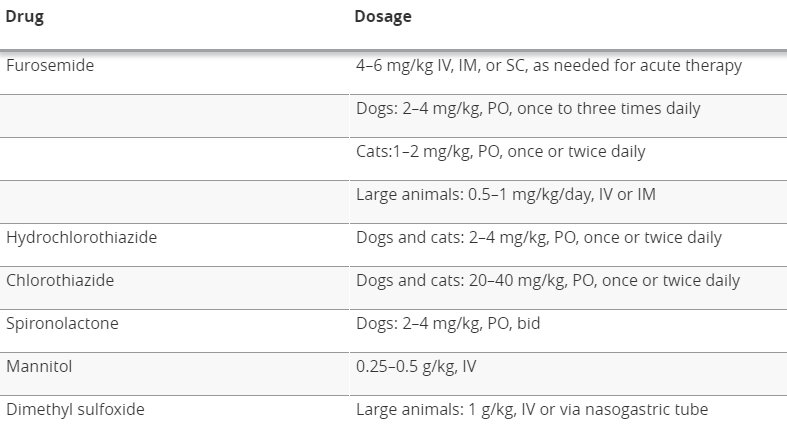 Selection of some diuretics
Congestive heart failure- Furosemide
Acute lung edema- Furosemide
Hypertension-Hydrochlorotiazide
Kidney cirrhosis-Spironolacton
Diabetes insipitus (induced by lithium)- Amiloride
Ca Stones-Hydrochlorotiazide
Idiopatic hypercalciurea-Hydrochlorotiazide
Diabetes insipitus (nephrogenic)-hydroclorothiazide
Phytodiuretics
Rhizoma Graminis (Couch-grass)
Stipites Cerasorum (Cherry)
Fructus Petroselini (Parsley)
Stigmata Maydis (Maize, corn)
Fructus Faseoli sine semine (Haricot)
MOA: Act on different sites